Конвенція ООН «Про права дитини» 
в картинках
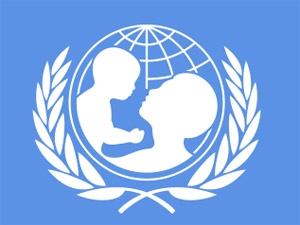 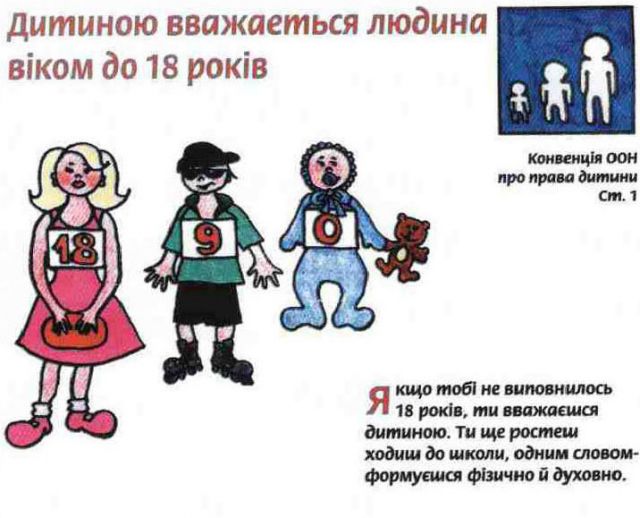 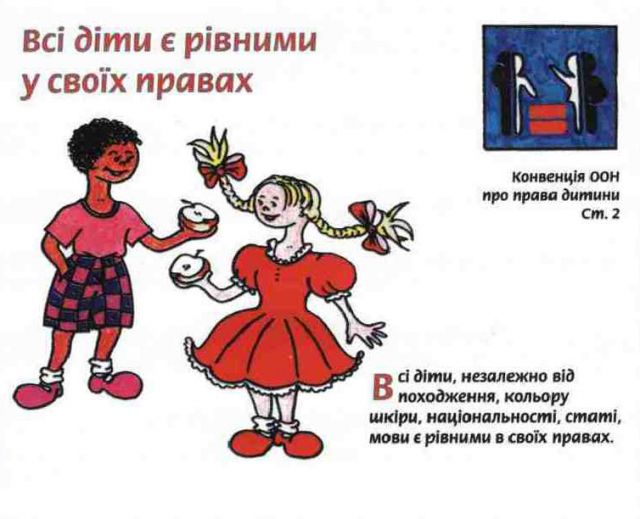 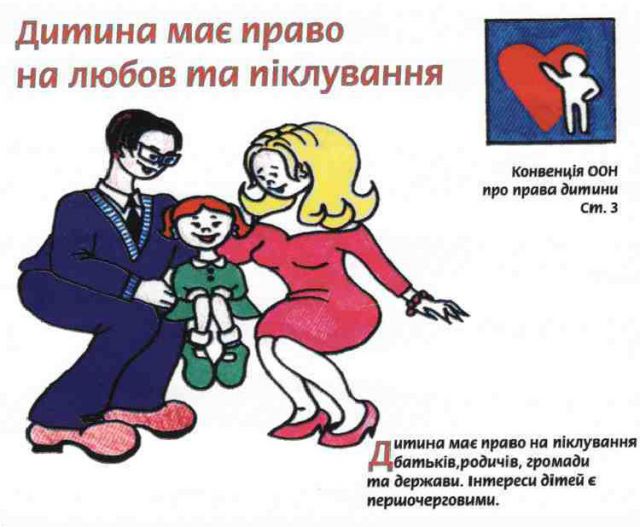 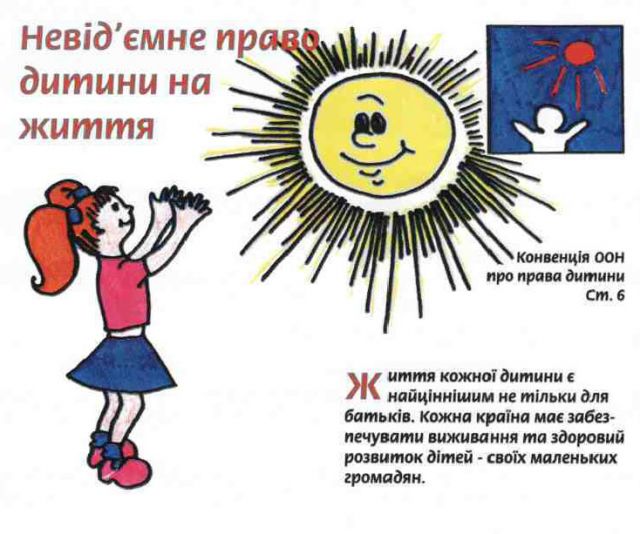 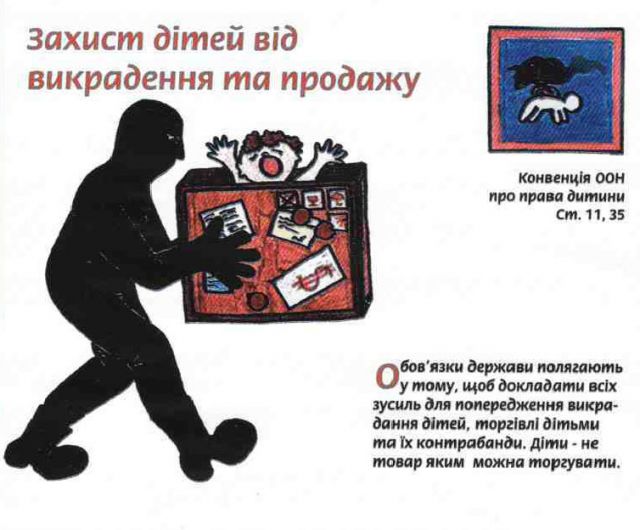 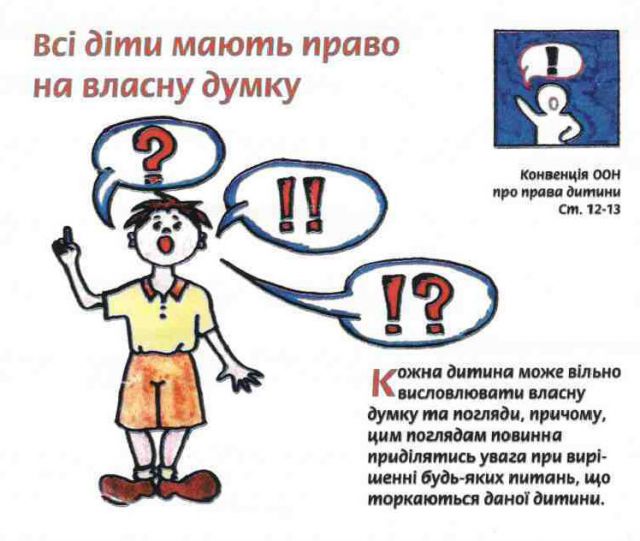 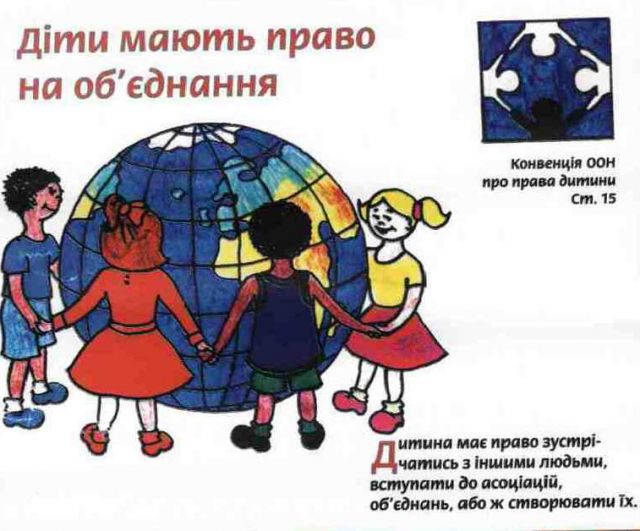 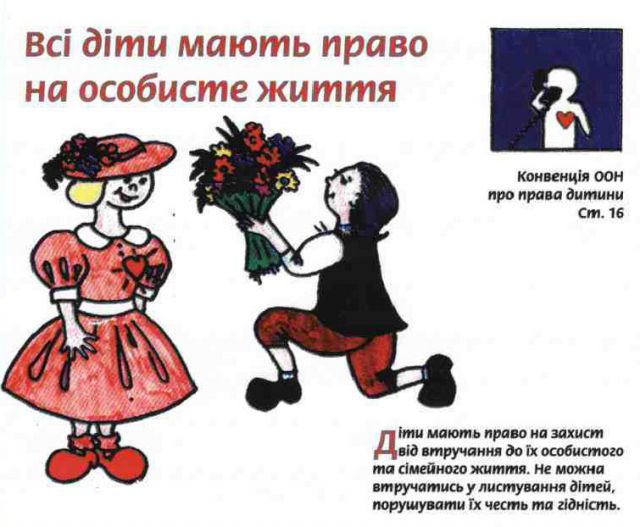 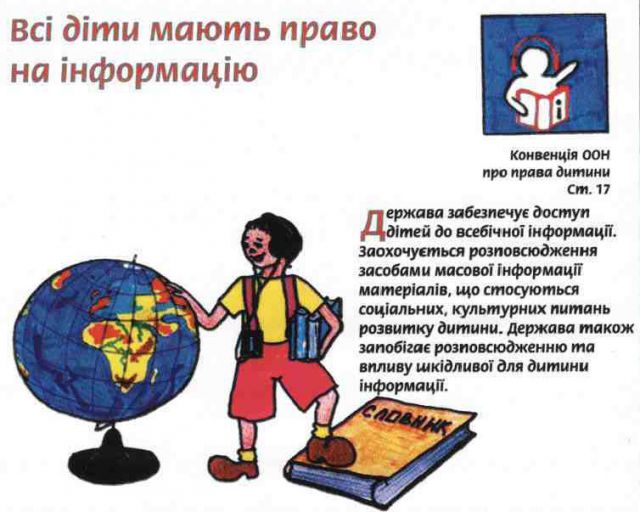 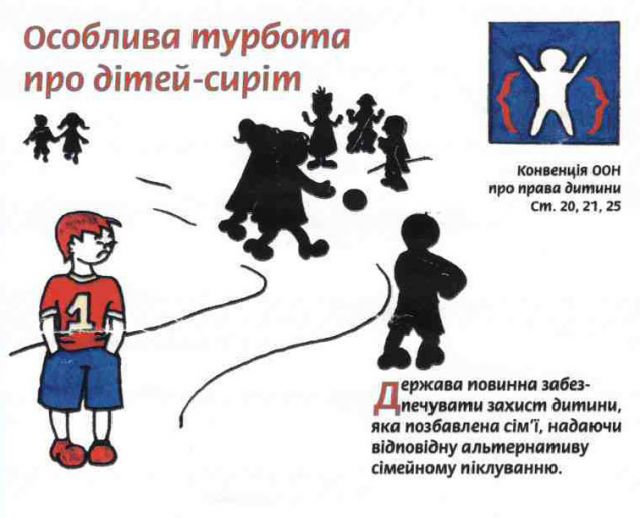 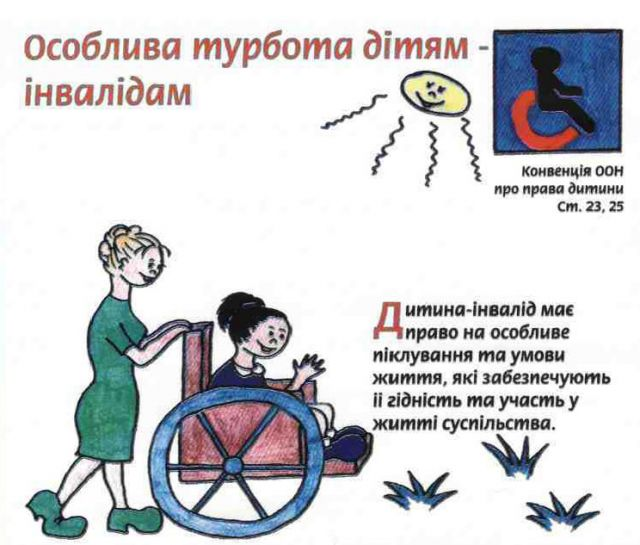 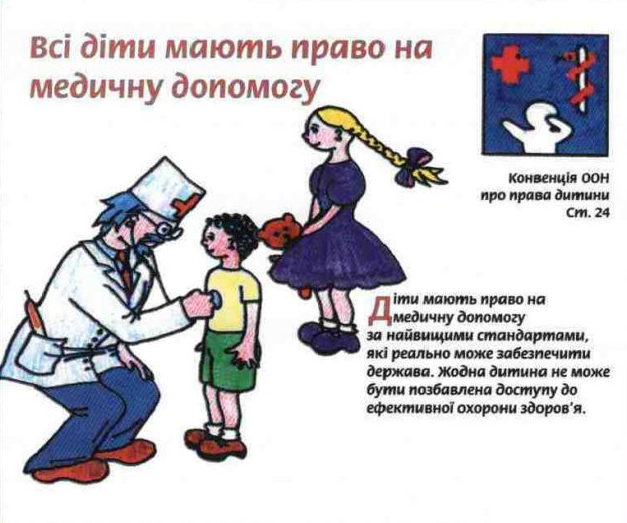 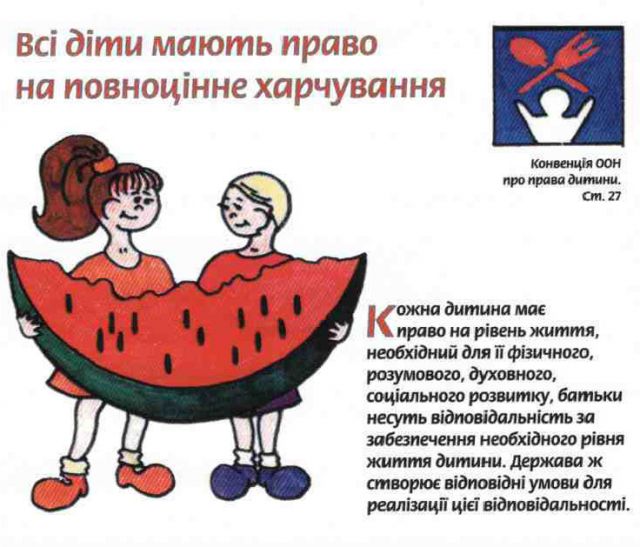 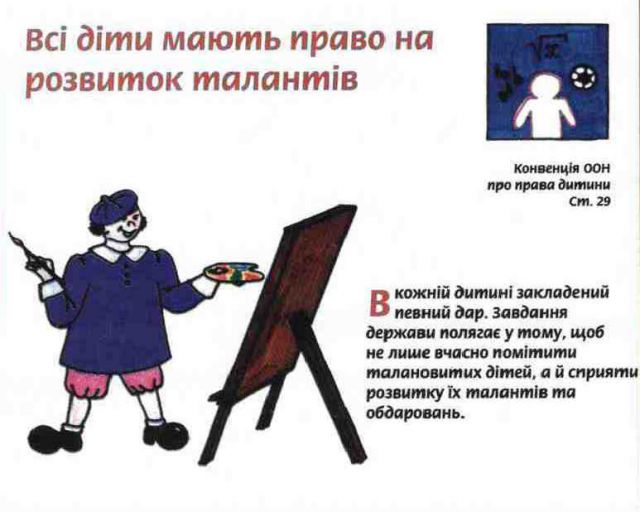 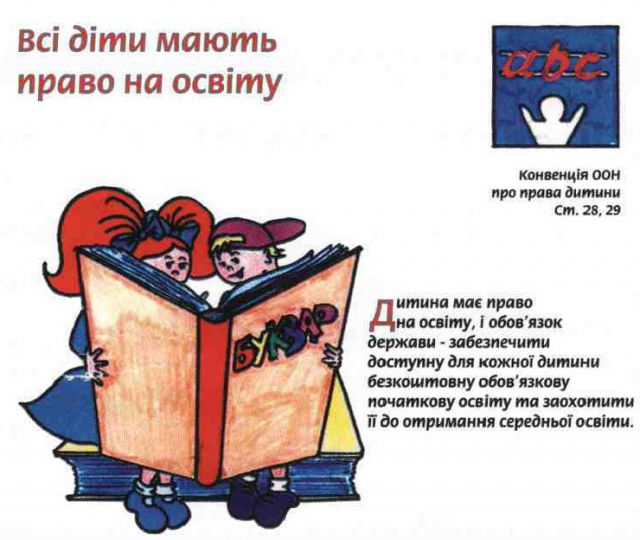 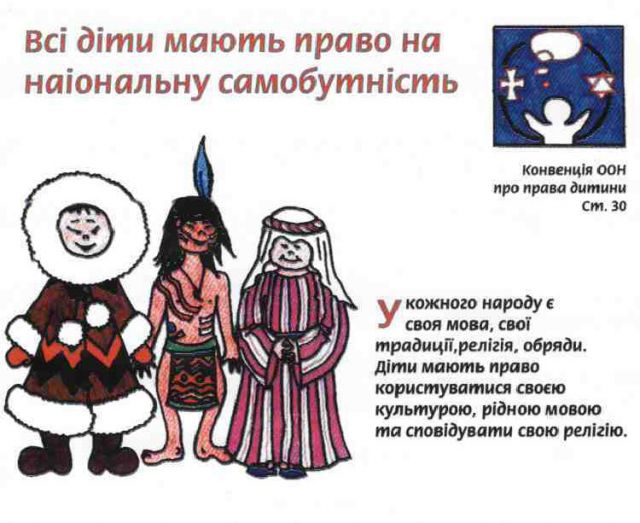 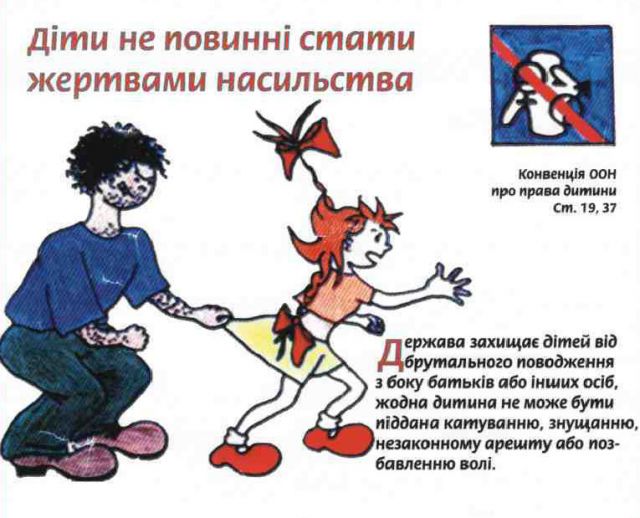 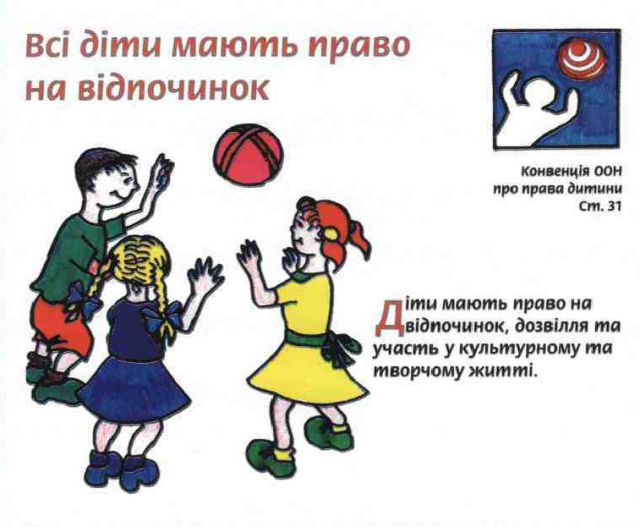 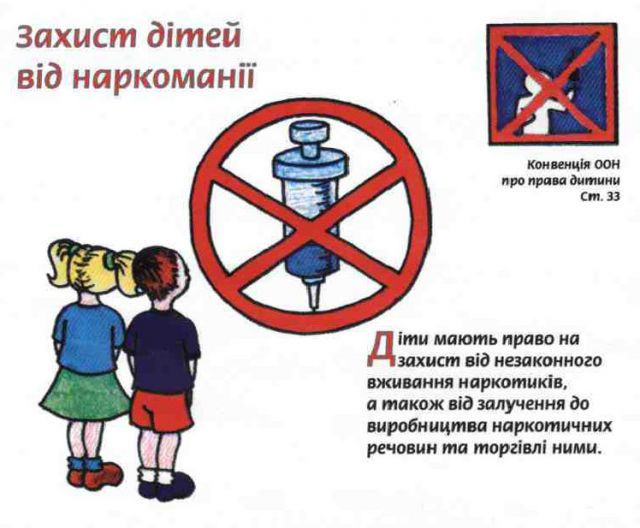 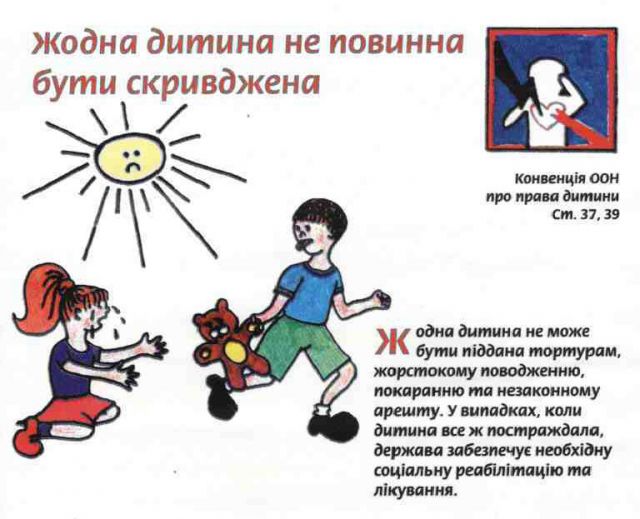 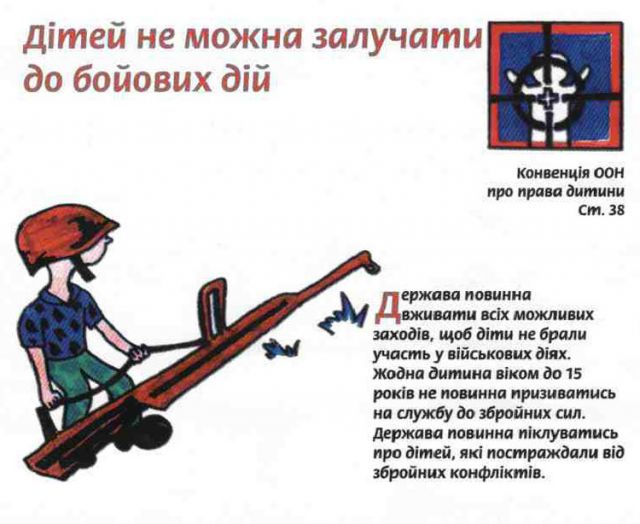 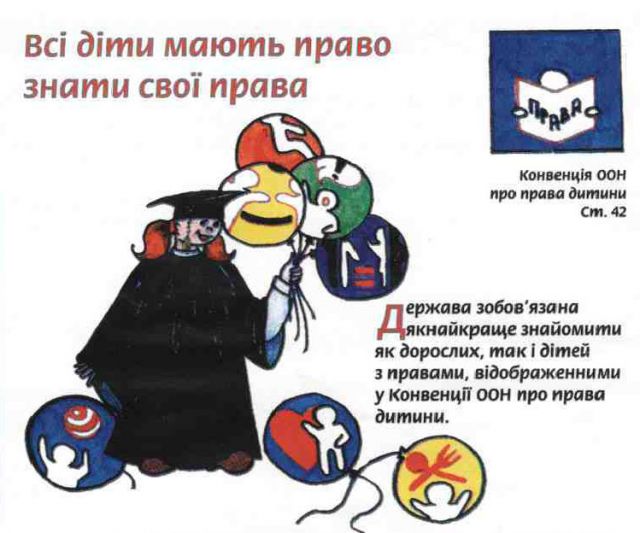 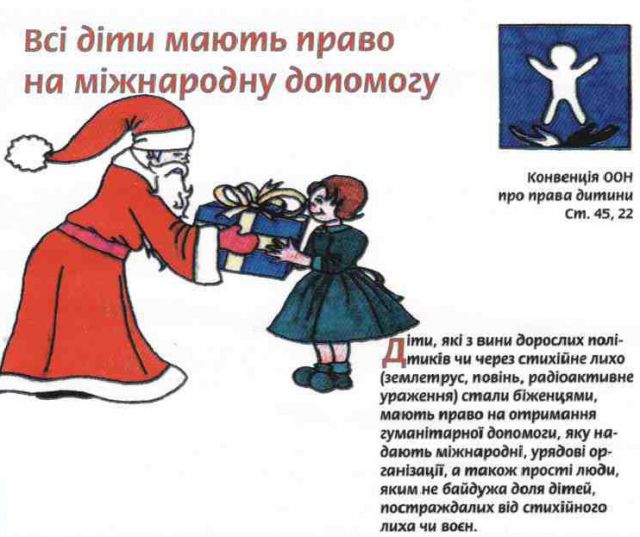 Дитя моє, права дитини 
ти мусиш вивчити сумлінно.
Це так потрібно, так важливо 
напевно знати в наші дні:
Коли з тобою справедливо 
вчиняють, а коли і ні.
Тож прочитай, завчи напам'ять, 
порадь і друзям прочитать.
Хай прочитають тато й мама, 
закони всім потрібно знать!
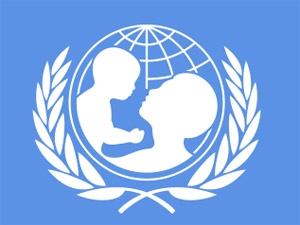